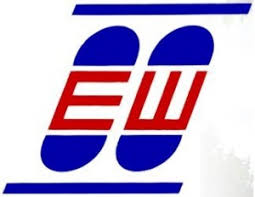 Нина Диклић
Наставни предмет:
РАЧУНОВОДСТВО

Разред:
ДРУГИ
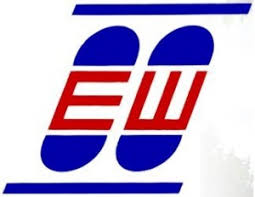 ПРИБАВЉАЊЕ ОСНОВНИХ СРЕДСТАВА
Облици прибављања
Извори финансирања
Куповина 
  основних
  средстава
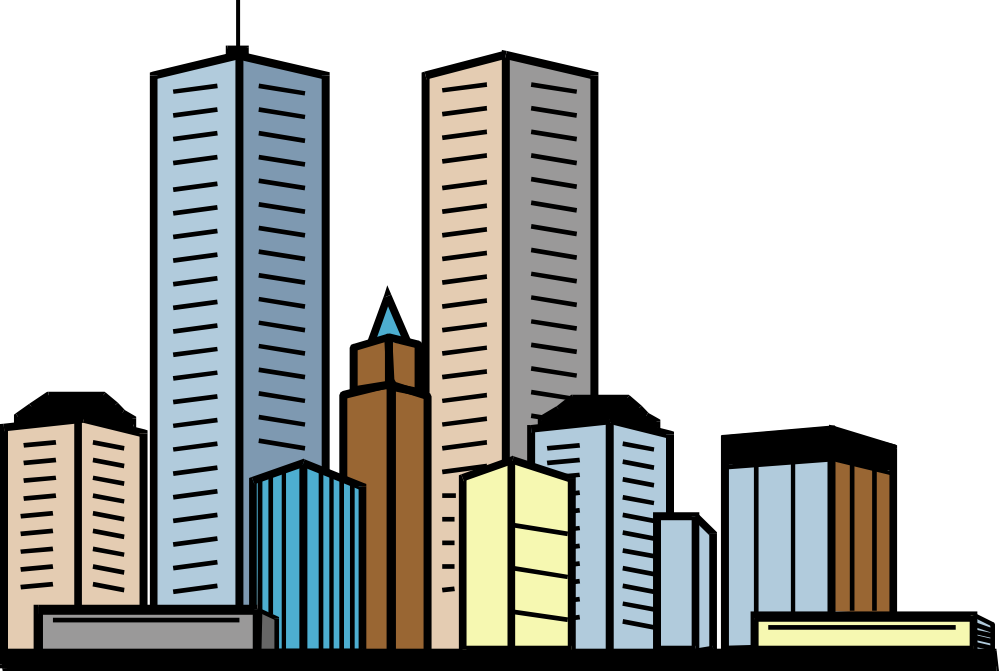 ОБЛИЦИ ПРИБАВЉАЊА
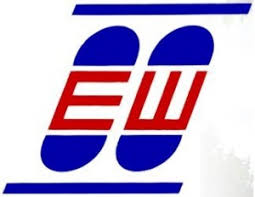 Бесплатан пријем
 Куповина
 Изградња
 Утврђивање вишкова
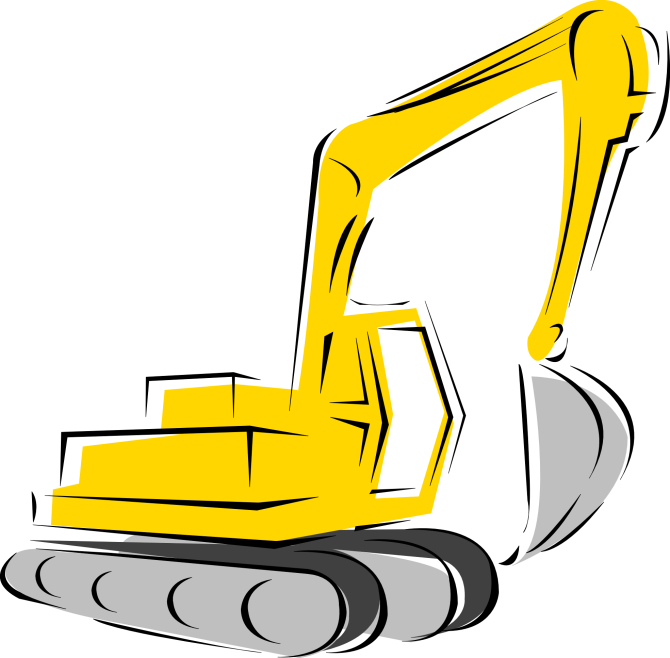 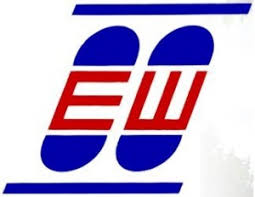 ДОКУМЕНТАЦИЈА
Решење о бесплатном пријему
 Фактура добављача
 Привремене и коначна ситуација
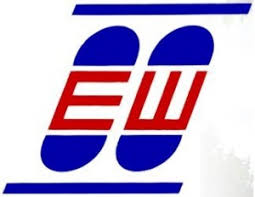 ИЗВОРИ ФИНАНСИРАЊА
Сопствена средства
 Кредити од банака и других ПД – а 
 Комбиновани 
   извори
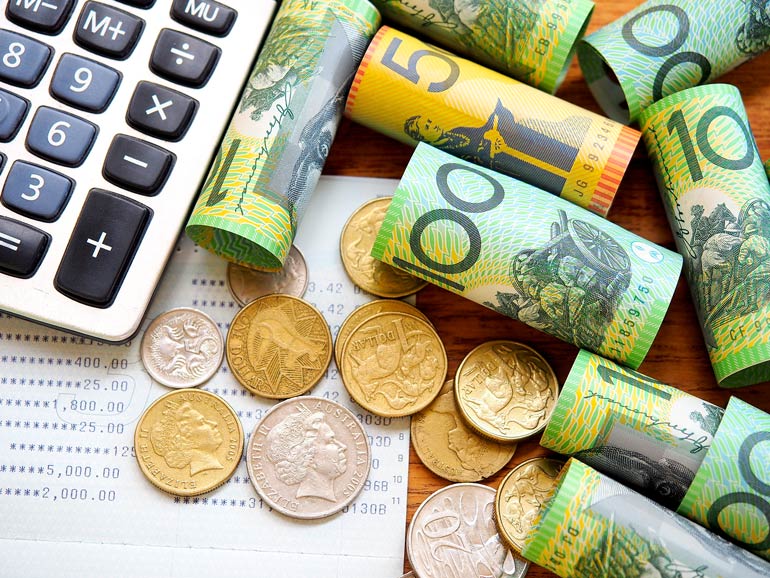 КУПОВИНА
ОСНОВНИХ СРЕДСТАВА
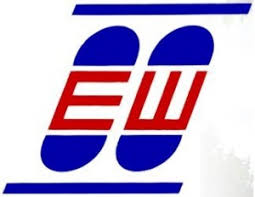 куповина од добављача
 обавеза плаћања добављачима 
(измирење фактуре)
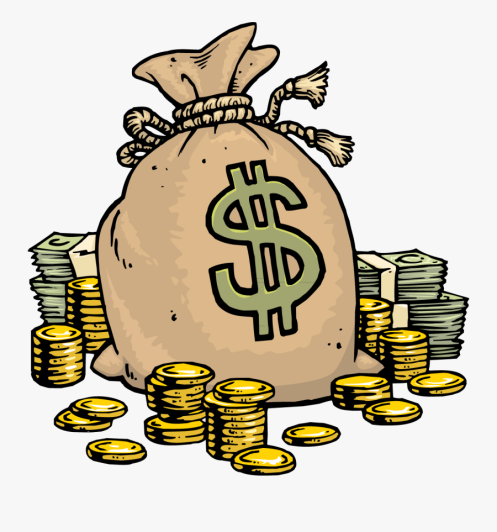 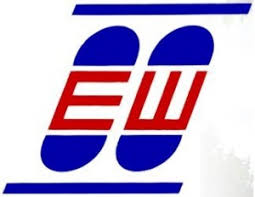 ОБЛИЦИ КУПОВИНЕ
куповина нових основних средстава
куповина коришћених основних средстава
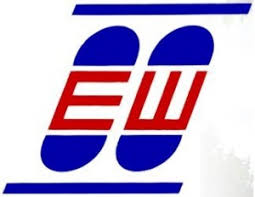 ИЗВОРИ ФИНАНСИРАЊА
сопствена средства
 кредити од банака и других ПД – а 
 комбиновани 
   извори
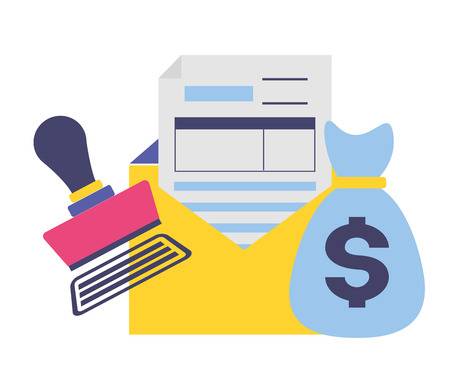 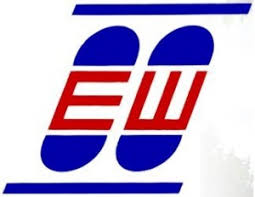 КУПОВИНА НОВИХ ОСНОВНИХ СРЕДСТАВА
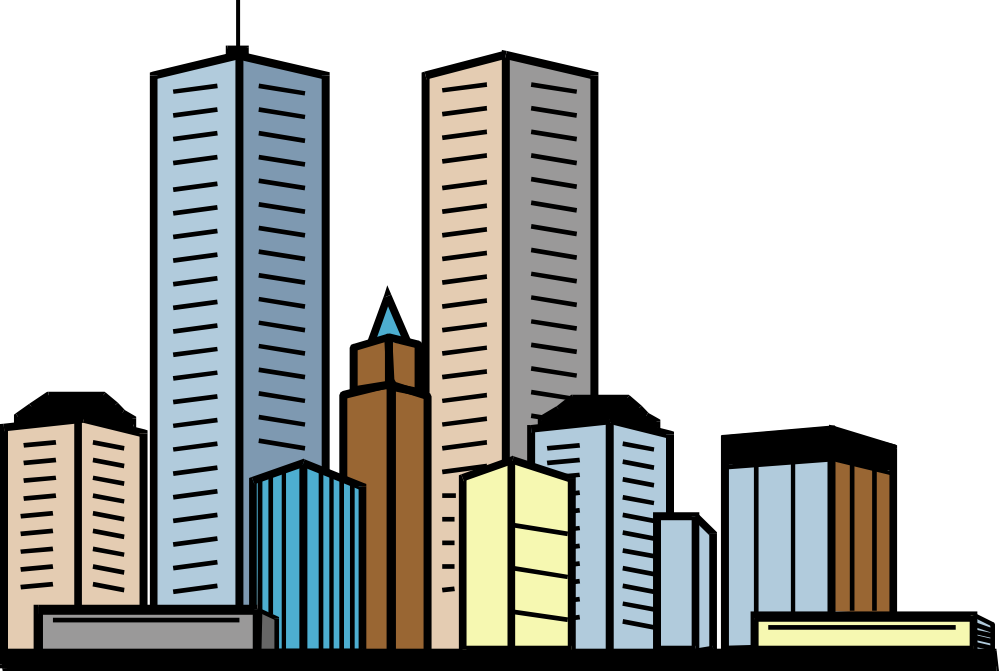 одлука о куповини
 одлука о изворима финансирања
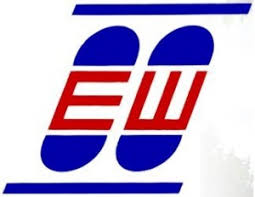 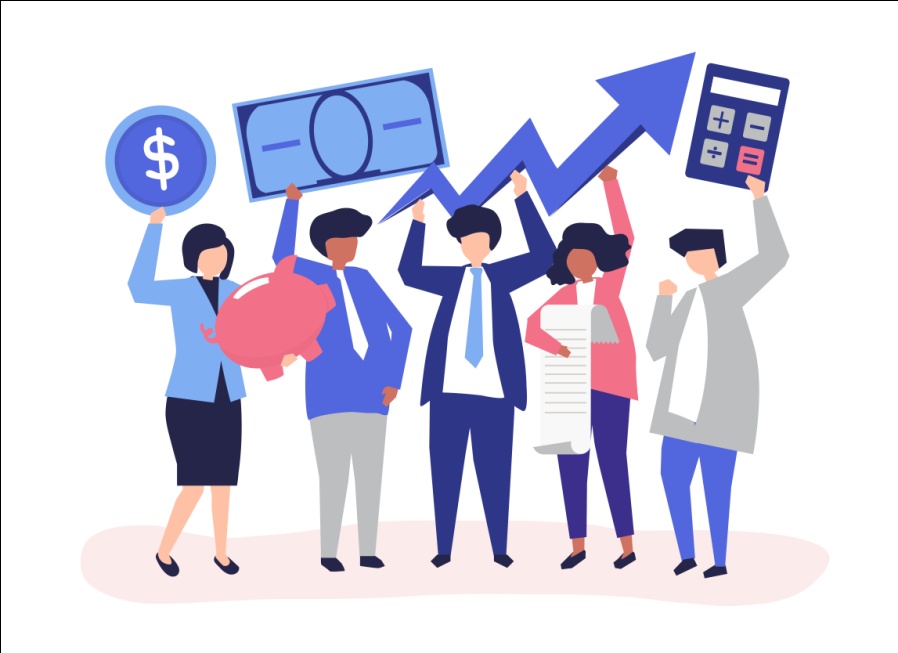 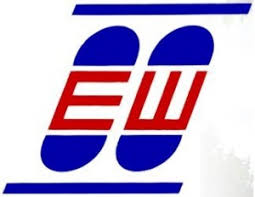 Књижење:
књижење фактуре
	026 (Д) за фактурну вредност без ПДВ  -а
	270 (Д) за ПДВ
	435 (П) за фактурну вредност са ПДВ – ом
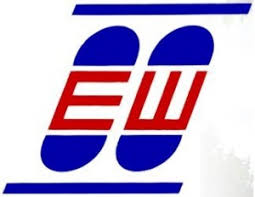 2) књижење ЗТН
 за ЗТН стигла фактура
 026 (Д) за вредност без
 ПДВ – а   
 270 (Д) за ПДВ
435 (П) за вредност са
ПДВ – ом
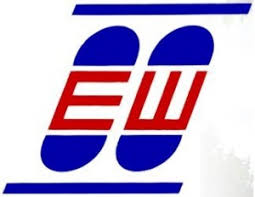 ЗТН плаћени у готовом

	026 (Д) 
	2430 (П)
за износ трошкова
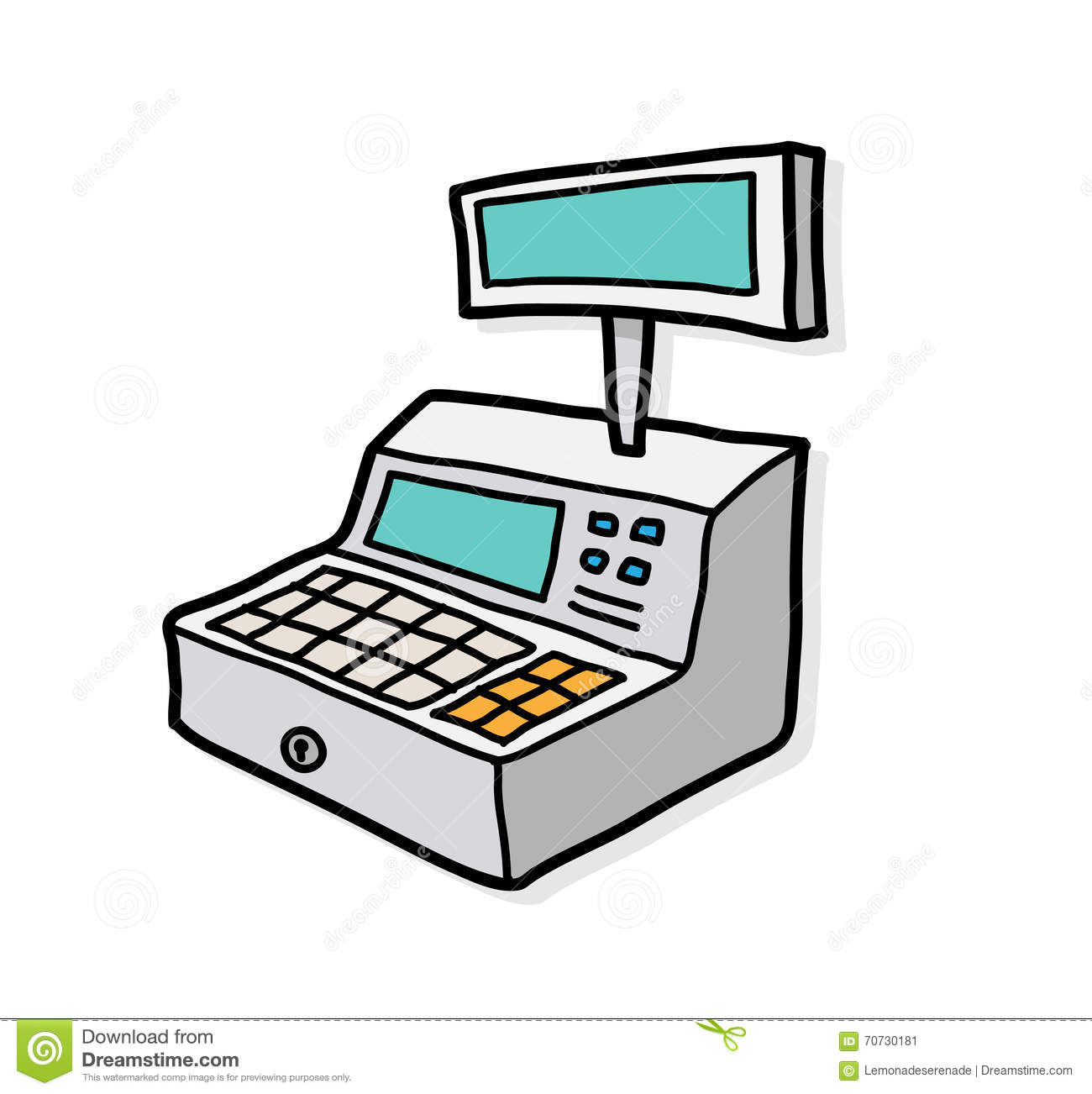 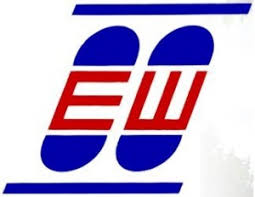 ЗТН плаћени налогом за пренос (извод)
	026 (Д) 
	2410 (П)
за износ трошкова
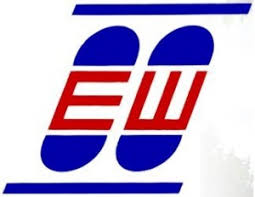 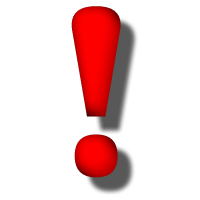 На конту 026 формира се НАБАВНА ВРЕДНОСТ основног средства.
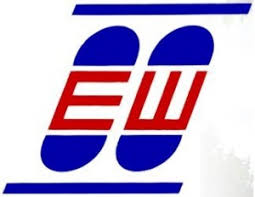 3) пренос у употребу
	022 или 023 (Д)
	026 (П)
за набавну вредност
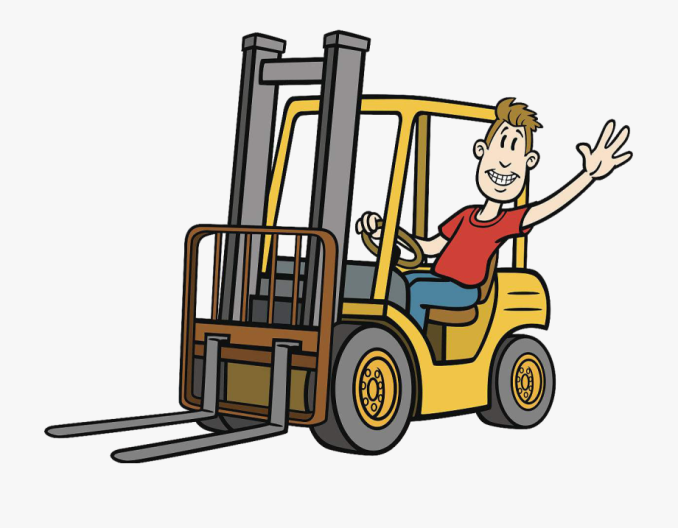 Шема књижења
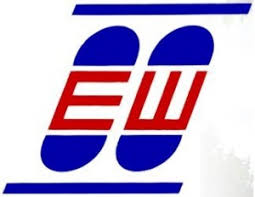 026 – Основна средства у припреми
435– Добављачи у земљи
За фактурну
1)
1)
3)
вредност
Набавна вредност
2)
2)
ЗТН
022 или 023
3)
Набавна вредност
Пренос у употребу
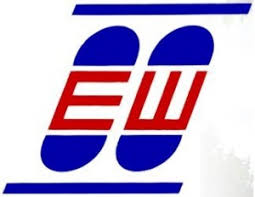 4) измирење обавезе добављачу
	435 (Д) 
	2422 (П)
	414 (П)
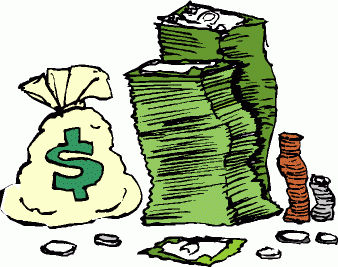 за износ обавезе
Шема књижења
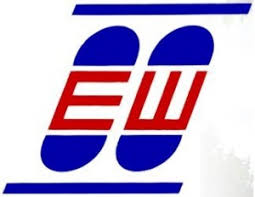 2422– Издвојена новчана средства за инвестиције
414– Дугорочни кредити у земљи
4)
4)
435– Добављачи у земљи
4)
1)
2)
измирење обавезе
Пример:
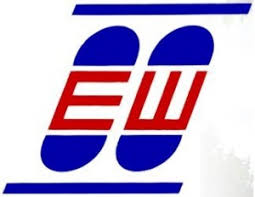 По фактури 1 купљена је опрема за 330.000,00 са ПДВ – ом по општој стопи.
Трошкови утовара и истовара у износу од 27.000,00 плаћени су у готовом . За трошкове превоза стигла је фактура 2 и гласи на 12.000,00. Обрачунати ПДВ (20%).
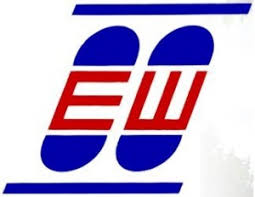 Трошкови осигурања плаћени су налогом за пренос (извод) у износу од 2.500,00.
3) Банка изводом извештава да је на посебан рачун издвојено 290.000,00.
4) Опрема је дата у употребу.
5) Обавеза по фактури 1 измирена је делимично из сопствених, а делимично из туђих извора.
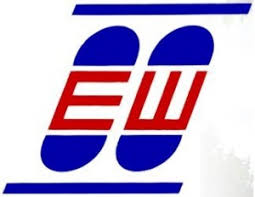 Дневник
стр. 1
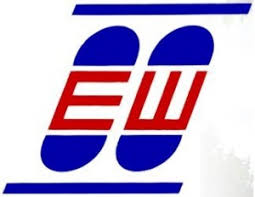 Дневник
стр. 2
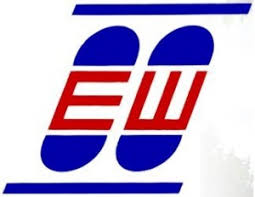 Дневник
стр. 3
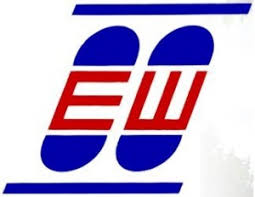 026 – Основна средства у припреми
1)
2)
2а)
2б)
275.000,00
27.000,00
12.000,00
2.500,00
4)                  316.500,00
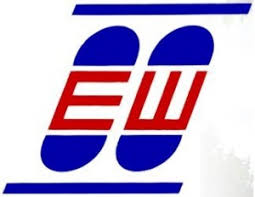 Обрачуни
ФА – 1 са ПДВ  =   330.000,00
    -  ПДВ			   =     55.000,00
	ФА – 1 без ПДВ = 275.000,00

2) ФА – 2 без ПДВ = 12.000,00
   + ПДВ			   =    2.400,00
      ФА – 2 са ПДВ   =  14.400,00
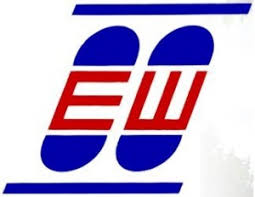 5)     Обавеза = 330.000,00
290.000,00
(2422)
40.000,00
(414)
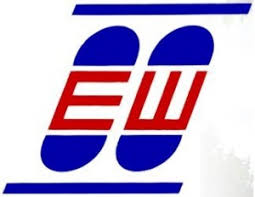 КУПОВИНА КОРИШЋЕНИХ ОСНОВНИХ СРЕДСТАВА
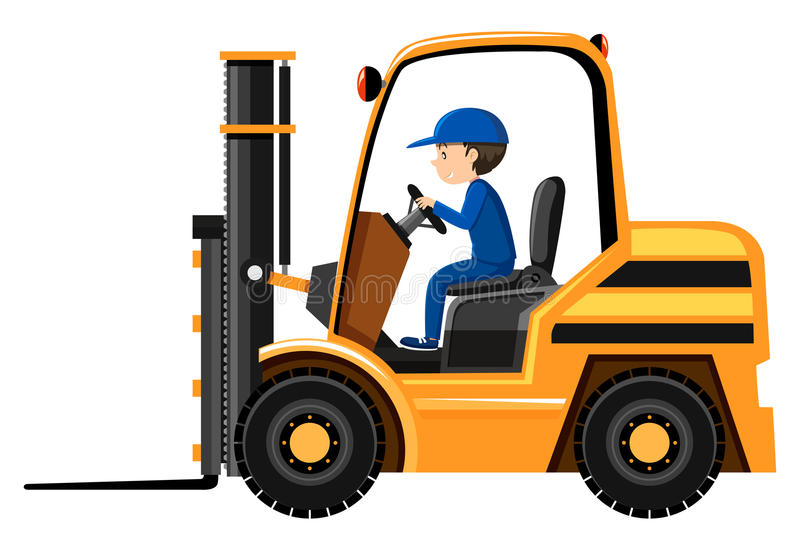 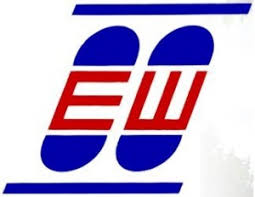 јавља се отписана вредност ОС – а
 директно књижење на конту 022 или 023
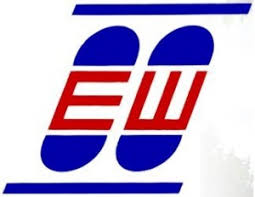 К њижење:

022 или О23 (Д) за НВ
270 (Д) за ПДВ
0292 или 0294 (П) за ОВ
435 (П) за вредност са ПДВ
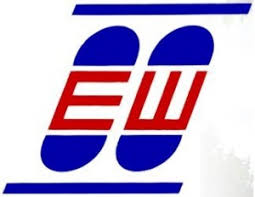 ОВ се коригује за разлику између
куповне вредности без ПДВ    и садашње вредности.
КВ>СВ → ОВ се смањује за разлику
КВ<СВ → ОВ се повећава за разлику
Шема књижења
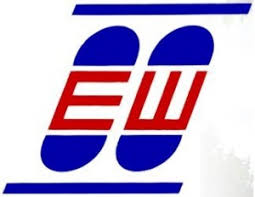 022 или 023
270
набавна вредност
1) ПДВ
435
0292 или 0294
отписана вредност
1) вредност са ПДВ – ом
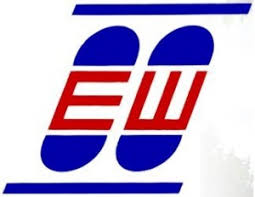 Пример:
по факури 1 купљена је машина за 120.000,00 са ПДВ – ом 20%. Машина је отписана 45%. Набавна вредност машине је 
	250.000,00.
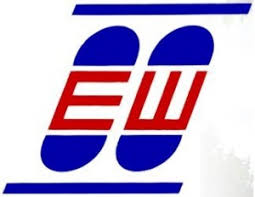 Дневник
стр. 1
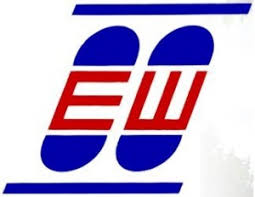 Обрачун:
Фактура 1 са ПДВ = 120.000,00
ПДВ				     =  20.000,00
Фактура 1 без ПДВ =100.000,00
Набавна вредност = 250.000,00
-Отписана вредност= 112.500,00
Садашња вредност =   137.500,00
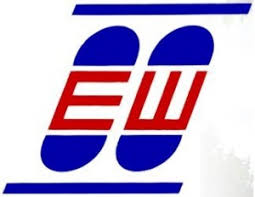 КВ =      100.000,00
СВ =       137.500,00
разлика = 37.500,00
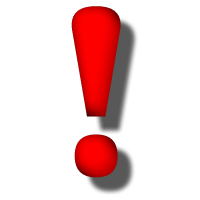 КВ<СВ →ОВ се повећава
ОВ = 112.500,00+37.500,00
ОВ =  150.000,00
Домаћи задатак
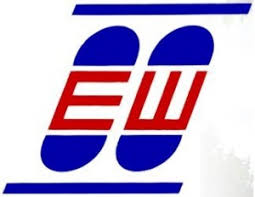 2410-1.100.000,00 2430-220.000,00
023 – 1.025.000,00
По фактури 23 купљено је 5 рачунара чија је појединачна вредност 43.500,00 са ПДВ-ом 20%.
Трошкови допреме у износу од 4.150,00 плаћени су налогом за пренос (извод).
Трошкови монтаже у износу од 3.700,00 плаћени су у готовом.
3) Рачунари су дати у употребу.
4) Обавеза по фактури 23 измирена је из средстава одобреног кредита.
5) По фактури 10 купљен је камион за 240.000,00 са ПДВ – ом 20%. Камион је отписан 30%. Набавна вредност камиона је 280.000,00.
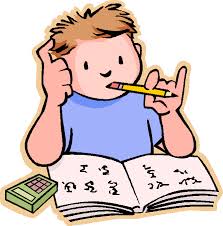 ХВАЛА НА ПАЖЊИ !!!
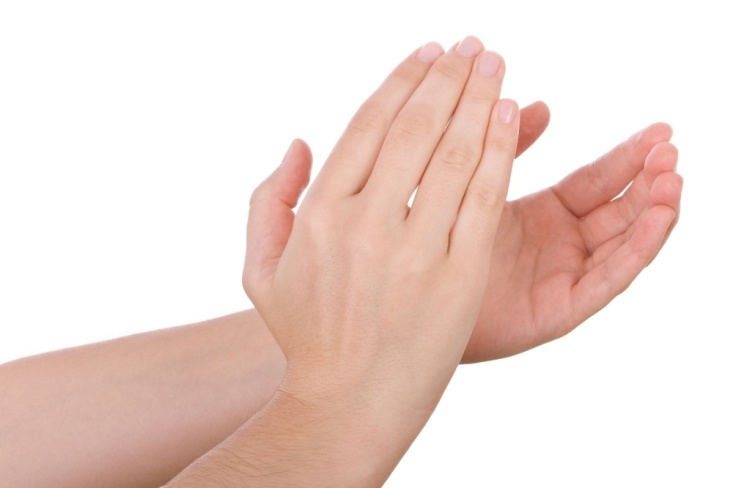